Sri Ganesh College of Arts and Science
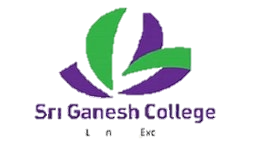 Department of History
INDUS VALLEY CIVILLIZATION
Speaker : V.SARAVANAN
Indus Valley
The Harappan	culture existed along the Indus River in what is present day Pakistan.
   It	was named after the city of Harappa.
Harappa	and the city of Mohenjo-Daro were important	centers of the Indus valley civilization.
   This Indus Valley “civilization” flourished
around	4000-1000  B.C.
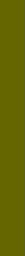 Early Harappan –Ravi Phase 3300-2800 BC
This distinctive,	regional culture which emerged is called Early or Pre-Harappan.
Trade networks	linked this culture	with related regional cultures and distant sources of raw materials, including	lapis lazuli and other materials	for bead-making.
	Domesticated	crops included peas, sesame seeds,
dates and cotton.
Domestic	animals also used, such as the water buffalo.
Mud brick for building.
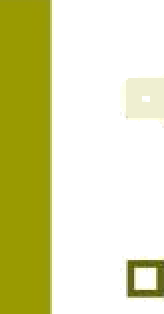 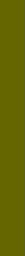 Middle Harappan-Integration ERA  2600-1900 BC
By 2500 BCE, communities	had been turned into
urban centers (integration).
Six such urban centers have been discovered, including:	Harappa, Mohenjo	Daro and Dicki in Pakistan, along with Gonorreala,	Dokalingam	and Mangalore		in India.
In total, over 1052 cities and settlements have been found, mainly in the general region of the Ghaggar-Florence River and its tributaries.
Irrigation used to increase crop production and mud brick structures.
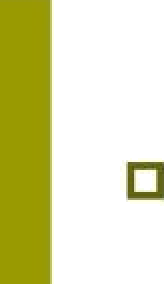 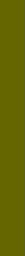 Late Harappan-Cemetery 1700-1300 BC
Cremation	of human	remains.	The bones were
stored in painted	pottery	burial urns. This is
completely different	to the Indus civilization
where bodies	were buried in wooden	coffins.
	Reddish	pottery,	painted in black	with antelopes, peacocks	etc., sun or star motifs,		with different surface treatments	to the earlier period.
	Expansion	of settlements into the east.
Rice became a main crop.
Apparent breakdown of the widespread trade of the Indus civilization,	with	materials	such as marine shells no longer used.
Continued	use of mud	brick for building.
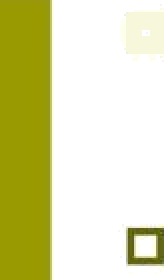 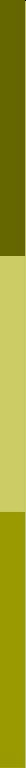 Himalayan Mountains
Nanga Parbat and
numerous other mountains of the Himalaya, Karakorum and
Hindu Kush provide a continuous source of water for the Indus and its tributaries.
These mountain ranges also provided important timber, animal products,  and minerals,  gold, silver, tin and
semiprecious stones
that were traded
throughout the Indus
Valley.
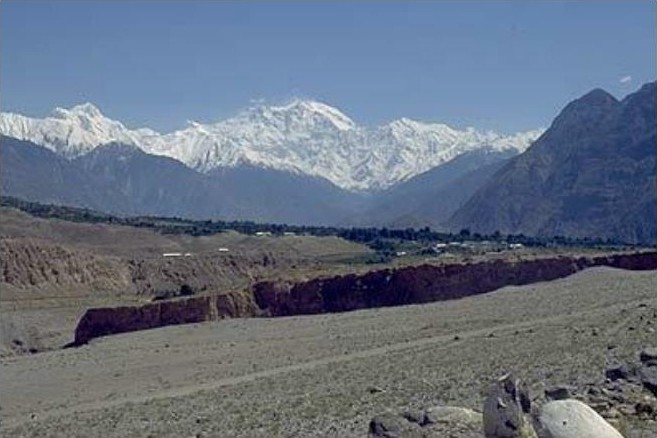 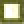 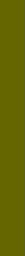 valley
Cedar in Chitral valley is still used to make houses and coffins, following a tradition that dates back to the first Indus cities.
Beyond the mountains  in the background is the region of Badakhshan, Afghanistan,  a source of the deep blue lapis lazuli.
This was mined during the Indus period  and traded throughout the Indus Valley and to far off Ptesopotamia and Egypt.
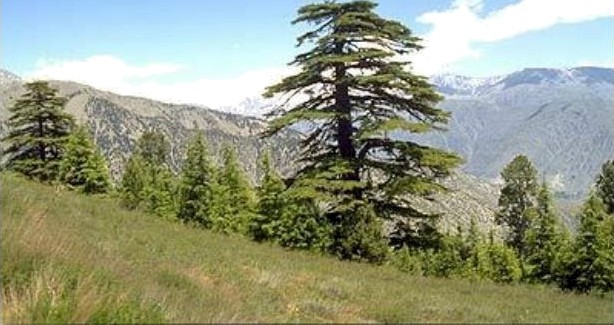 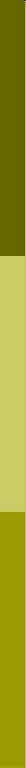 Coast
The coast of Sindh and Makran have
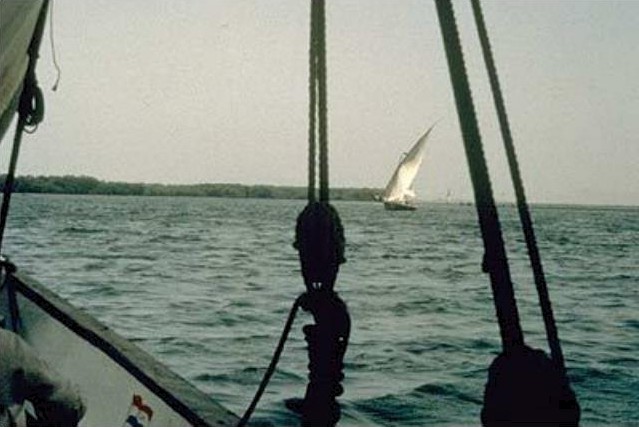 bays and ancient
arappan sites
have been located
along the coast to
the border of modernIran.
These coastal
settlements were
involved in fishing
and trading, using
the monsoon winds
to travel back and
forth to Oman and the Persian Gulf
region.
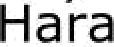 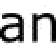 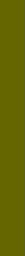 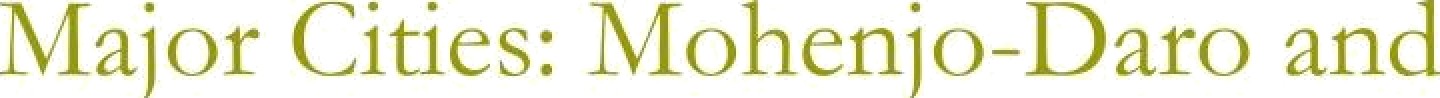 Harappa
The cities are well	known for their impressive,	organized	and regular	layout.
   They have well laid our plumbing	and drainage	system, including	indoor toilets.
Over	one thousand	other towns and
villages also existed	in this region.
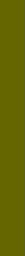 Cities
The similarities in plan and construction	between
Mohenjo-Daro	and Harappa	indicate that they
were part of a unified	government	with extreme
organization.
Both cities were constructed of the same type and shape
of bricks.
The two cities may have existed simultaneously and
their sizes suggest that they served as capitals of their
provinces.
In	contrast to other civilizations	burials found from
these cities are not elaborate; they are more simplistic
and contain few material goods.
Remains of palaces or temples in the cities have not
been found.
No hard evidence exists indicating military acti	”I
though the cities did contain fortifications and artifacts
such as copper and bronze knives, spears, and
arrowheads were recovered.
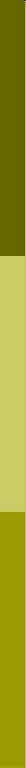 Streets
At  Mohenjo-Daro narrow  streets and alleyways are off of the major streets, leading into more private neighborhoods.
Many of the brick houses were two stories high, with thick walls and high ceilings to keep the rooms cool in the hot summer months.
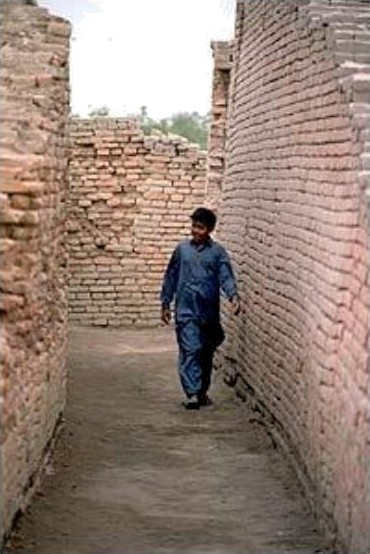 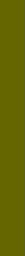 Harappa
The high mound at Harappa (Mound AB) is surrounded by a massive mud brick city wall with large square ramparts.
One of these eroding ramparts is visible throug h the underbrush that now covers the site. The flags mark the tomb of a Muslim sa int.
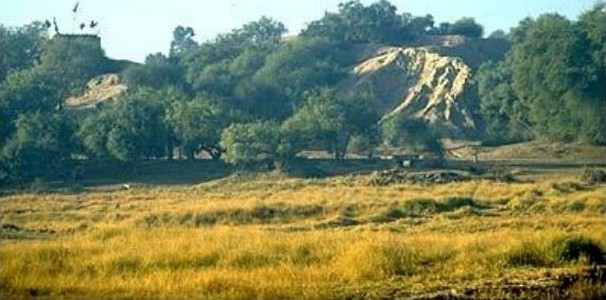 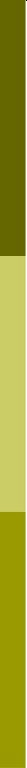 Granary
The "granary” of Harappa is found on Mound F.
	It is a brick structure that was built on a massive brick foundation over 45 meters north-south and 45 meters east-west.
Two rows of six rooms that appear to be foundations are arranged along a central passageway that is about 7 meters wide and partly paved with baked bricks.
	Each room measures 15.2 by 6.1 meters and has three sleeper walls with air space
between them.
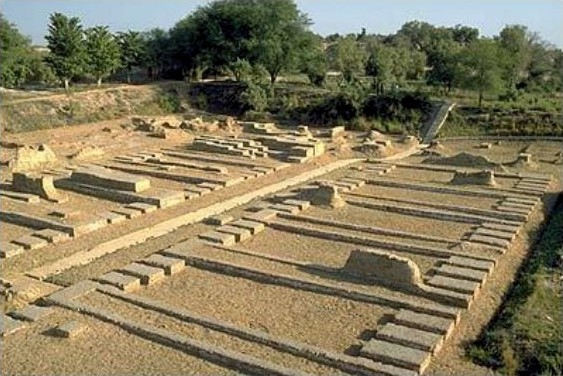 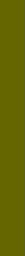 Language
The Indus (or Harappan)	people used a pictographic	script. Some 3500 specimens of this script survive in stamp seals
carved in stone, in molded terracotta	and faience amulets,
in fragments of pottery, and in a few other categories of
inscribed objects.
In	addition to the pictographic signs, the seals and amulets
often contain iconographic	motifs, mostly realistic pictures of animals apparently	worshipped as sacred, and a few cultic scenes, including anthropomorphic deities and worshippers.
This material is important	to the investigation of the Harappan language and religion, which continue to be major issues.
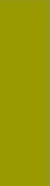 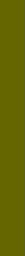 The	origins	of Indus writing
The origins of Indus writing can now be traced to the Ravi Phase (c. 3300-2800 BC) at Harappa.
Some inscriptions	were made on the bottom of the pottery before firing.
This inscription (c.	3300 BC)	appears to be three plant
symbols.
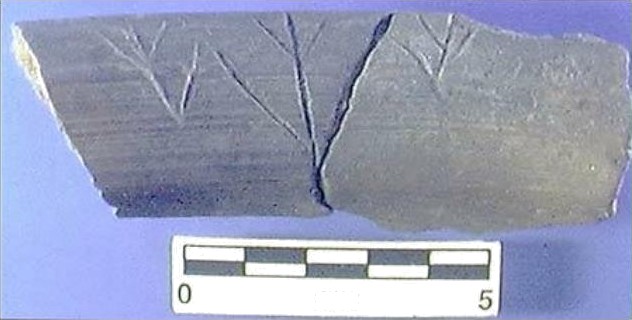 C III
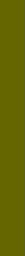 Ancient
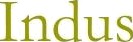 SCR I PT
SIG N
MEAN I NG
mountain
hill country
foreign country
Arc h a ie
S u mer ian
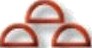 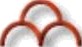 H ierog Iy ph i c
L qy ptian
hi II con	ntry foreign country mountan
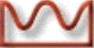 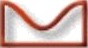 mountain hill mound
Archaic
Chinese
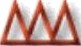 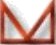 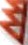 H ieroq Iy ph ic
H ittite
citadel
country
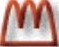 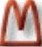 Anm ent
Indus
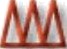 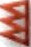 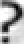 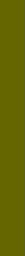 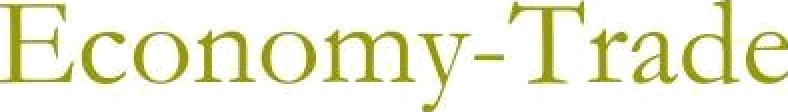 The Harappan	civilization	was	mainly
urban	and mercantile.
Inhabitants	of the Indus valley	traded	with
Mesopotamia,	southern India, Afghanistan,	and Persia	for gold, silver, copper, and turquoise.
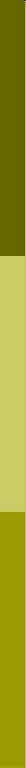 Trade
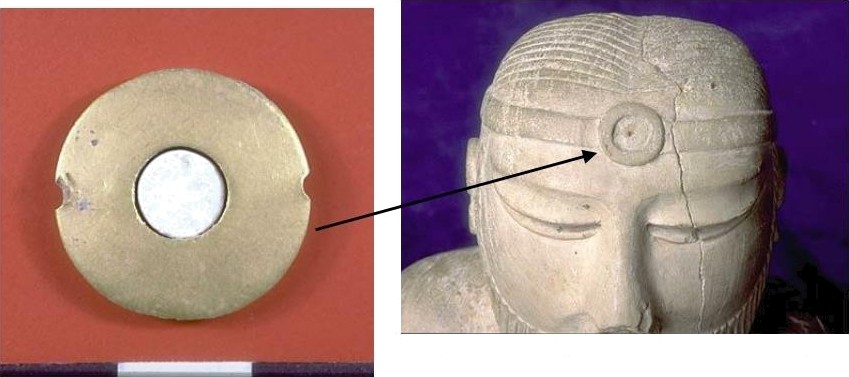 The central ornament worn on the forehead of the famous "priest-king"  sculpture from Mohenjo-daro  appears to represent an eye bead, possibly made of gold with steatite inlay in the center.
Gold Disc
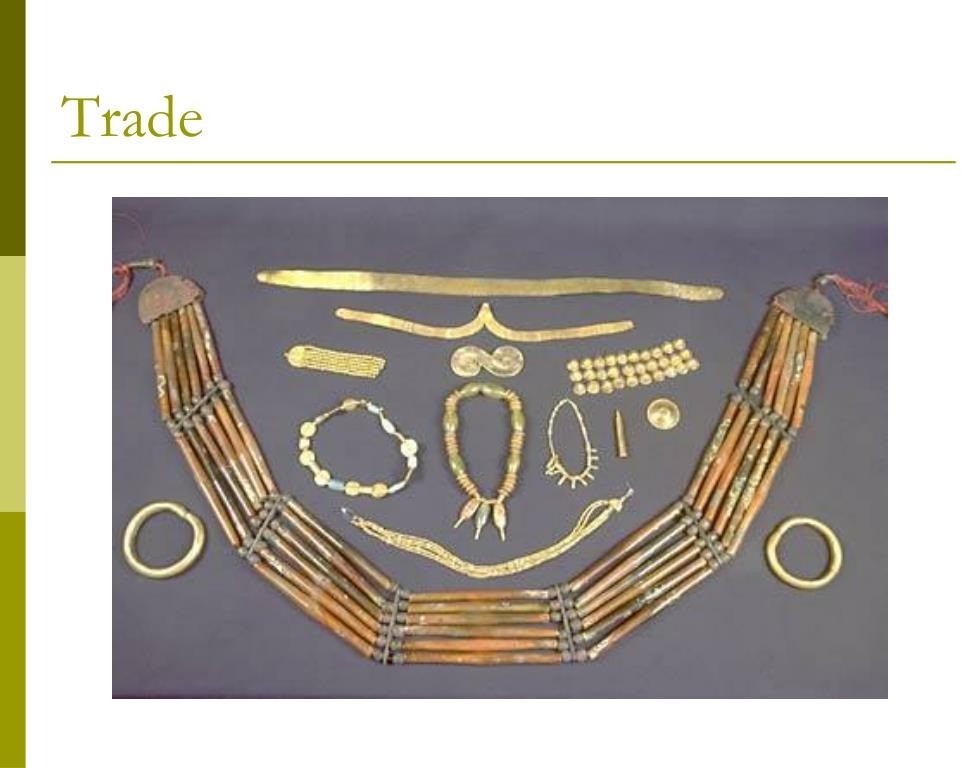 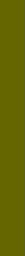 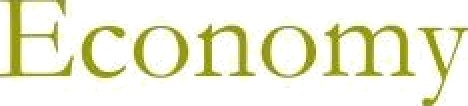 Cubical weights in graduated sizes.
These weights conform to the standard Harappan binary weight system that was used in all of the settlements.
	The smallest weight in this series is 0.856 grams and the most common weight is approximately	13.7 grams,  which is in the 16th ratio.
These weights were found in recent excavations at Harappa and may have been used for controlling trade and possibly for collecting taxes.
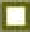 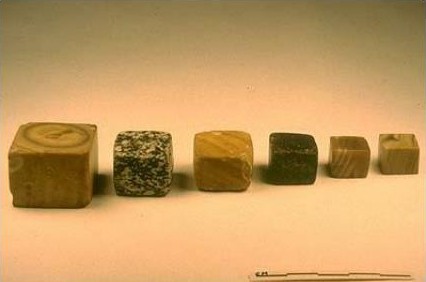 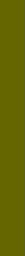 Harappan	Astronoiv›y
Although the translation	of the Harappan	script is
still not complete,	there are numerous	indications
that Harappans	were well versed in astronomy.
	The straight	streets of the Indus cities are oriented
towards tlae cardinal	directions.
Astronomical	evidence dates the compilation	of the Vedic	calendar	at around the	23rd century	B.C., when the Indus civilization	flourished.
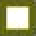 Like other urban civilizations, it undoubtedly
needed a calendar	that adjusted to the lunar and
solar transitions.
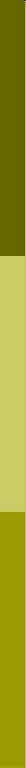 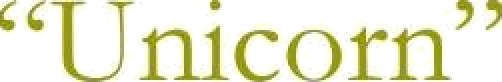 This unicorn seal was also discovered during the late 1927-31 excavations at Mohenjo-Daro.
One theory holds that the bull actually has two horns, but that these have been stylized to one because of the complexity	of depicting three dimensions.
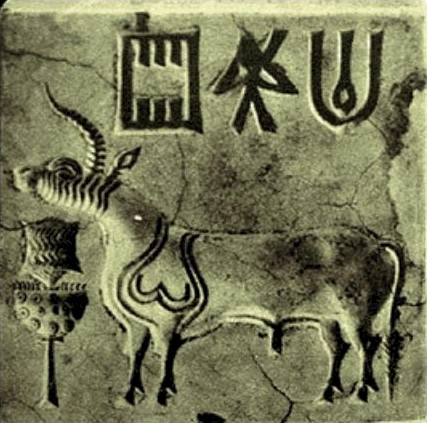 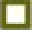 However the  manufacturing and design process behind seals was so sophisticated that the depiction of three dimensions mig ht not necessarily  have been a problem.
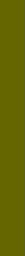 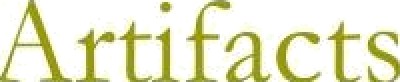 These egg shaped whistles may have been used for music, a tradition that is still present in rural areas of Pakistan and India.
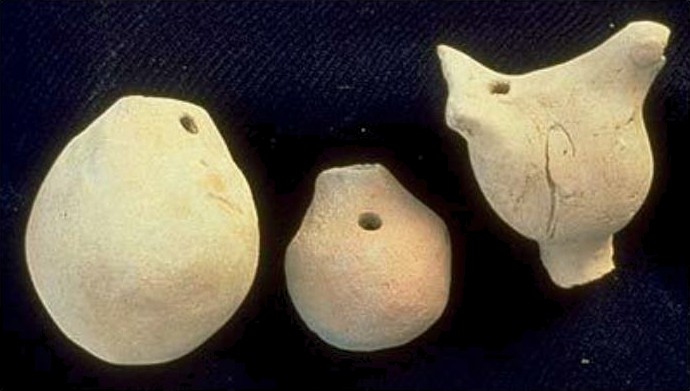 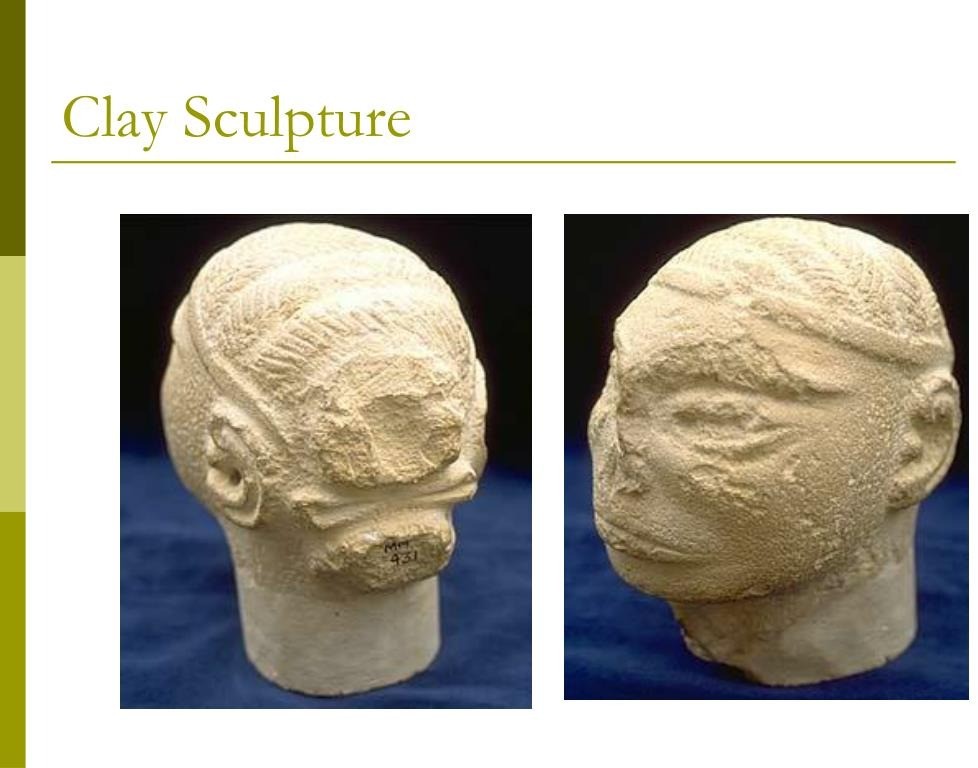 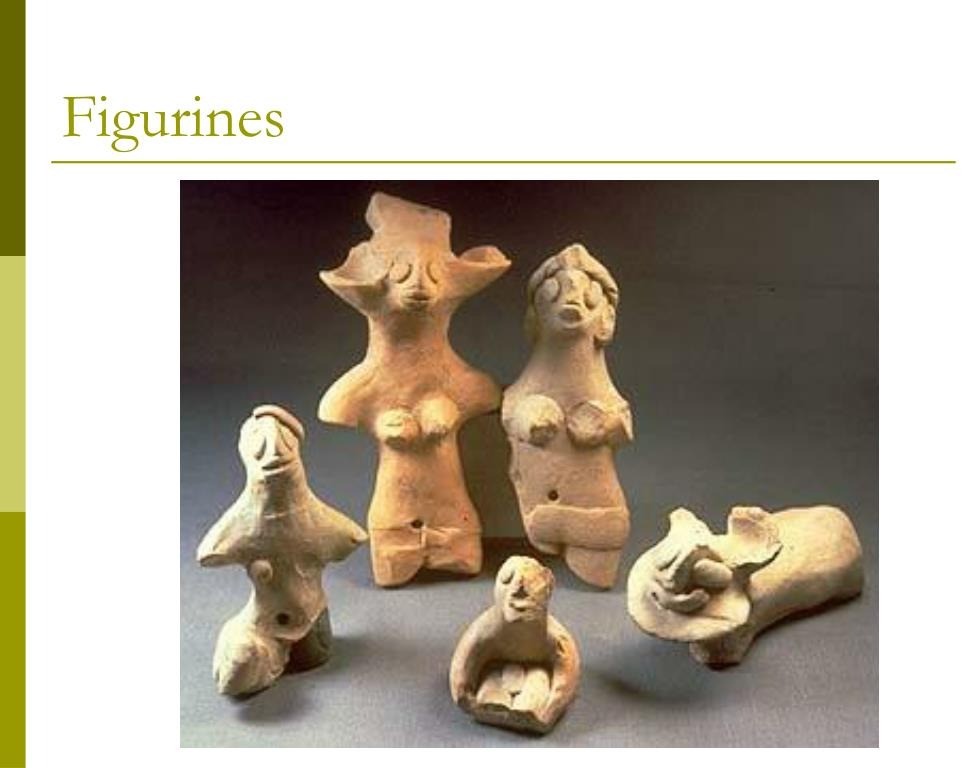 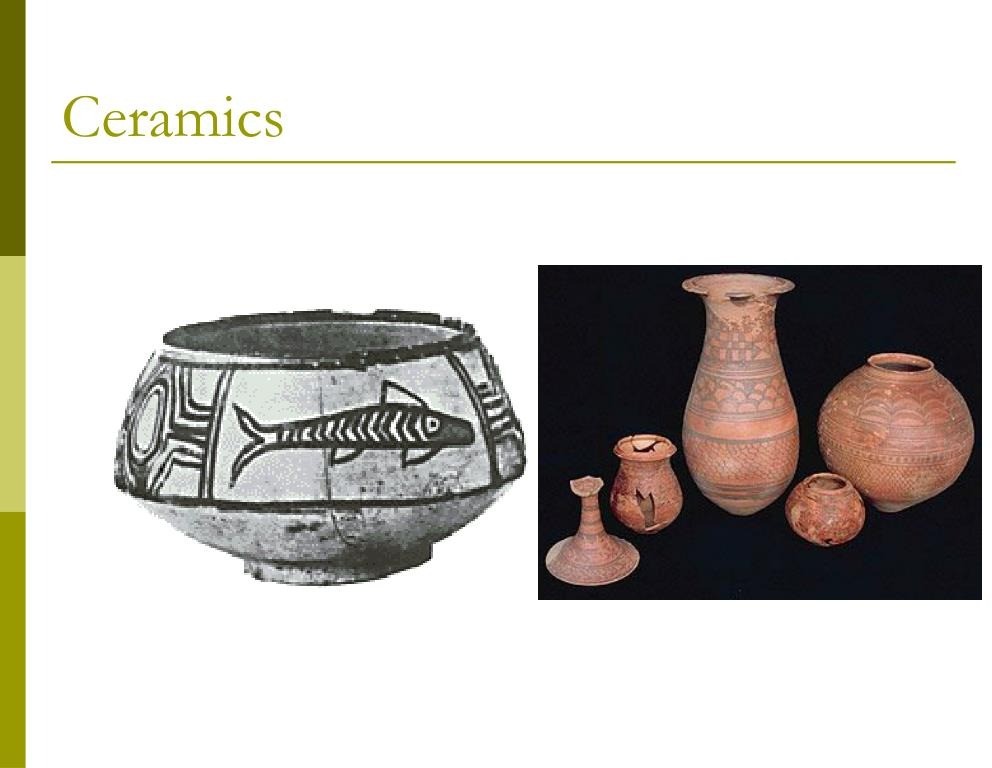 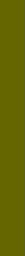 Copper
Copper plate with vertical sides.
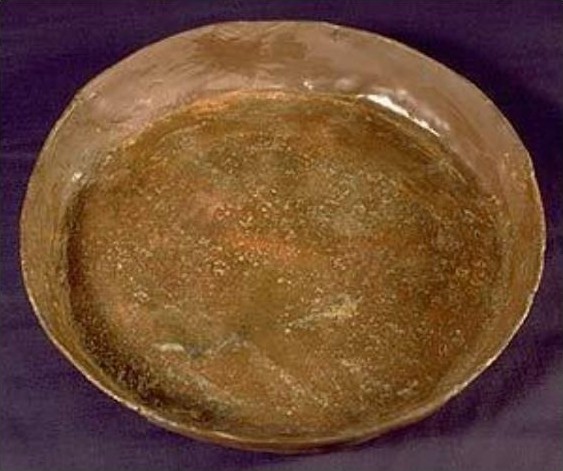 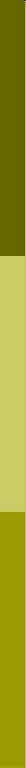 Necklace
Necklace from Mohenjo- Daro made from gold, agate, jasper, steatite and green stone.
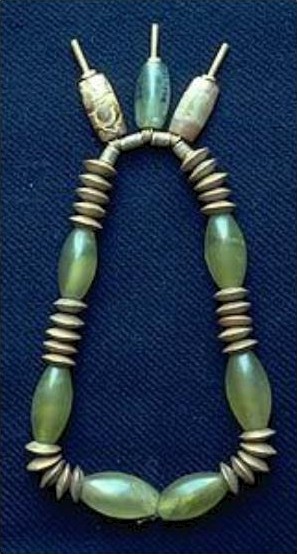 The gold beads are hollow and the pendant agate and jasper beads are attached with thick gold wire.
Steatite beads with gold caps serve to separate each of the pendant beads.
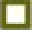